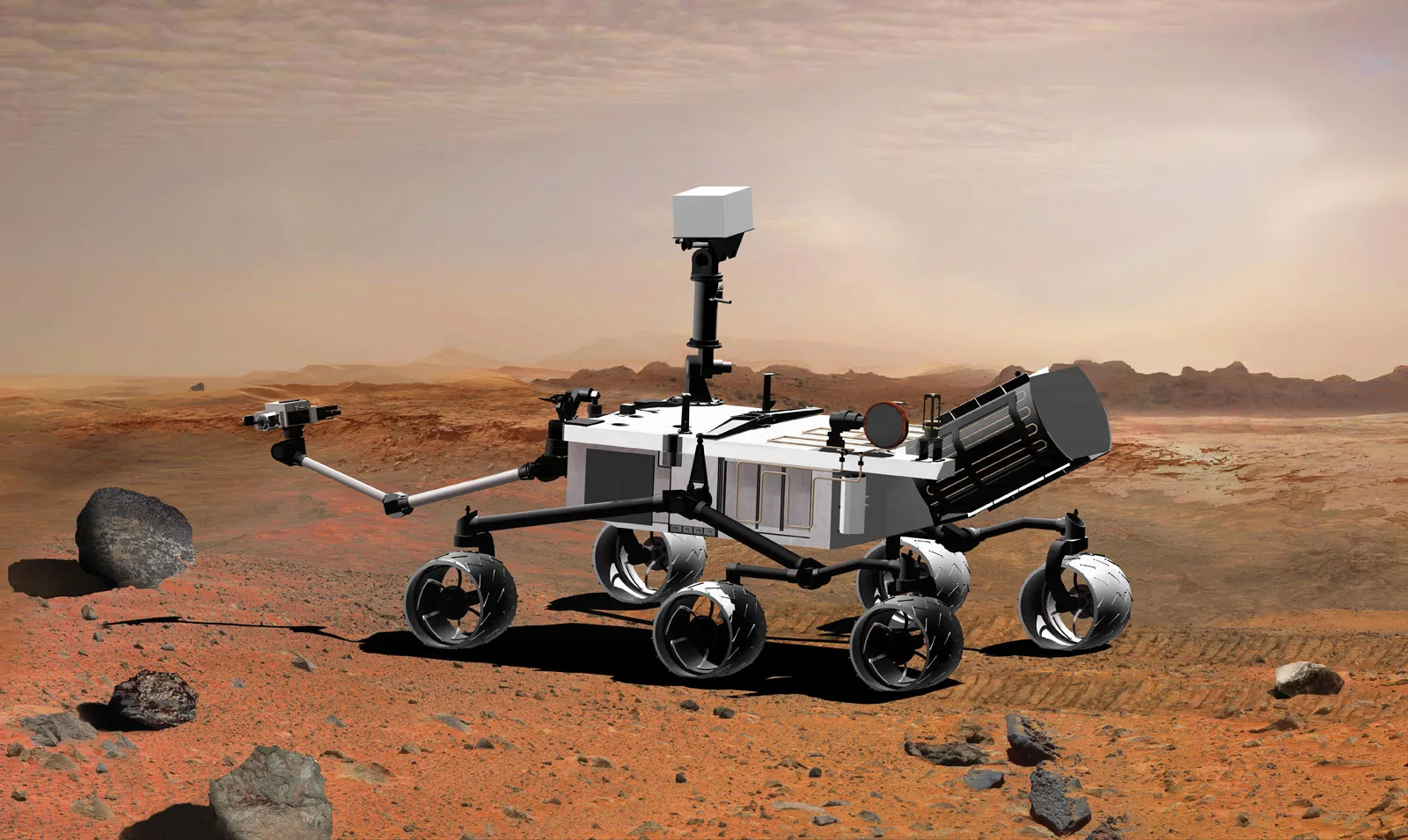 Mars Rover
Mars Rover
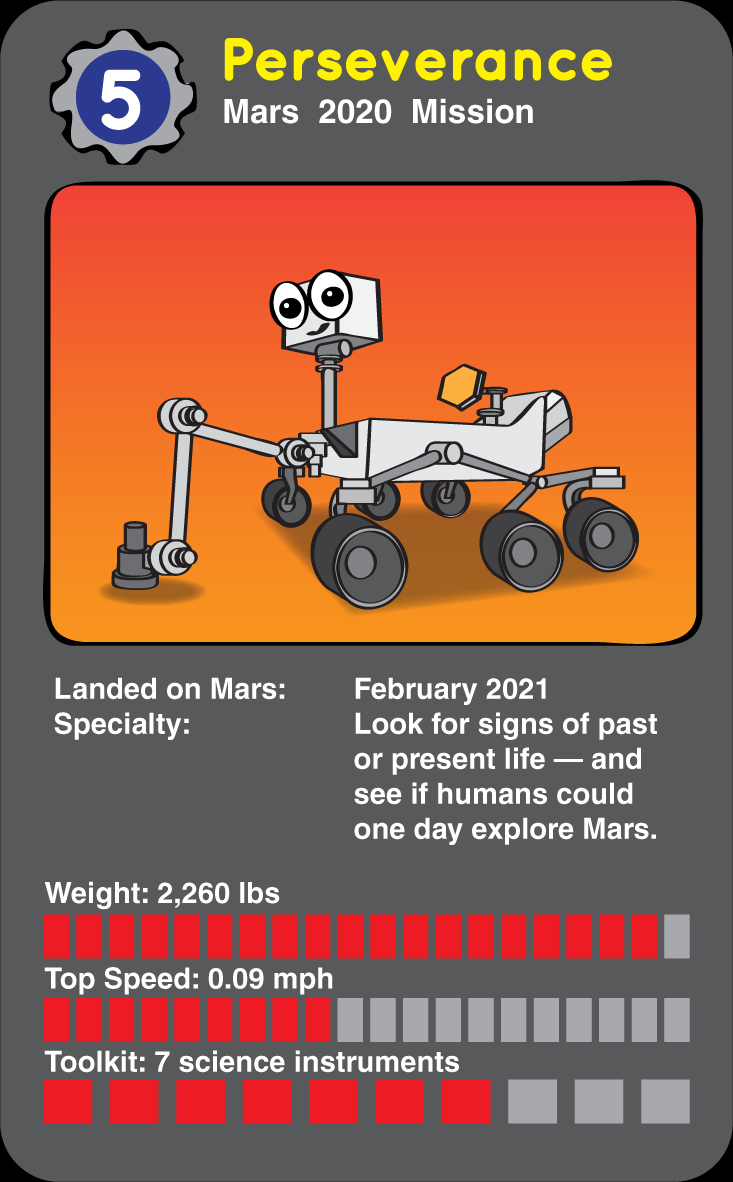 Senzory
pred stenou?
pri vypínači?
svieti?
Príkazy
choď vpred
zastav sa
stlač vypínač
otoč sa vpravo/vľavo
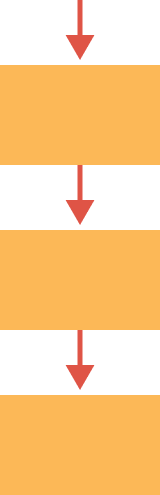 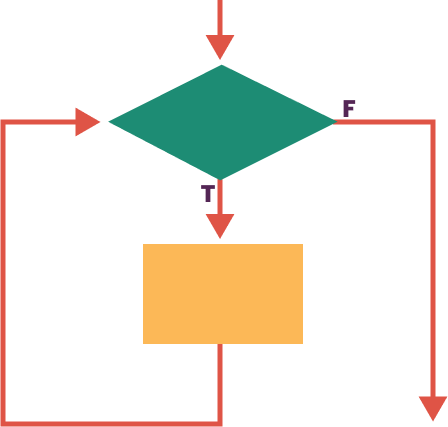 Úloha 1
Rozsvietiť.
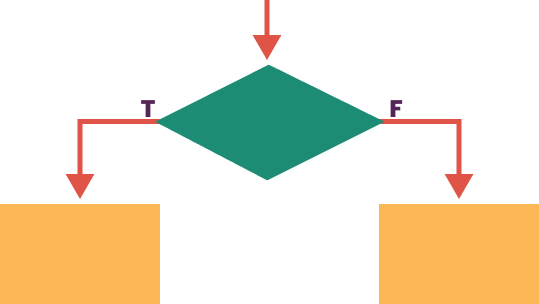 Mars Rover
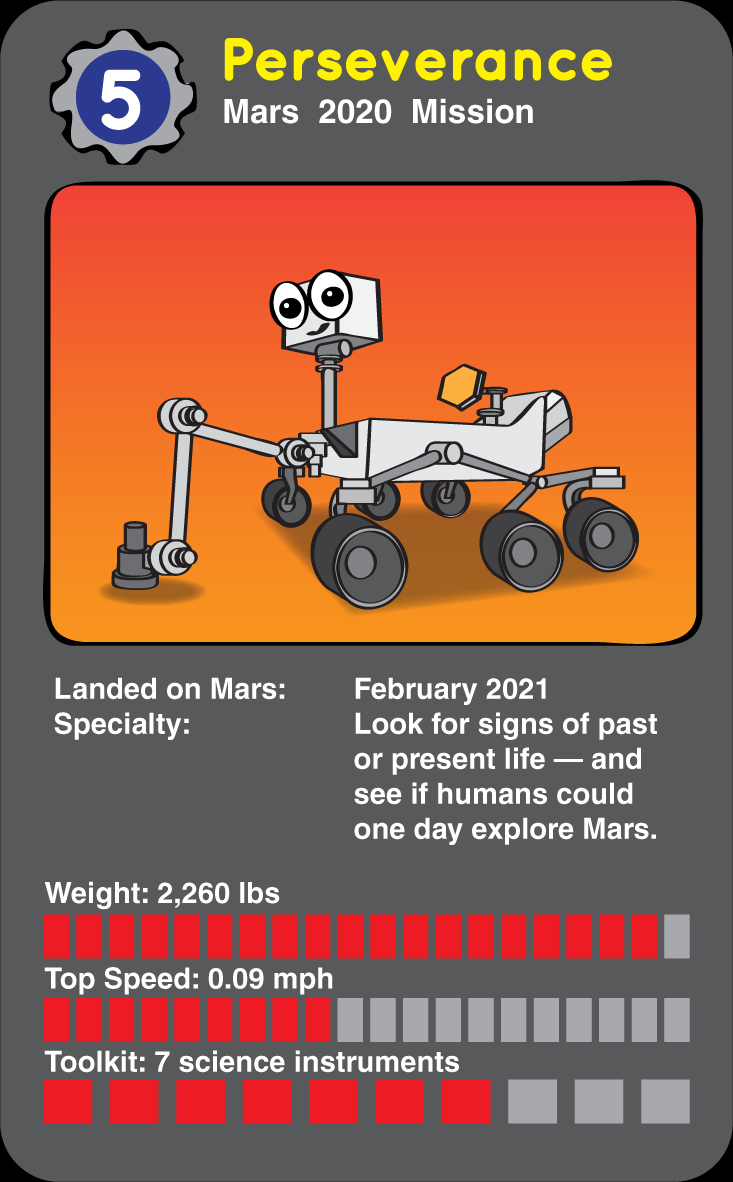 Úlohy
Prejdi cez cestu.
Prejdi cez prechod.
Prejdi cez prechod so semaforom.
Prejdi cez parks pravouhlými chodníkmi.
Aké mať:
príkazy
senzory